Buying your First Car
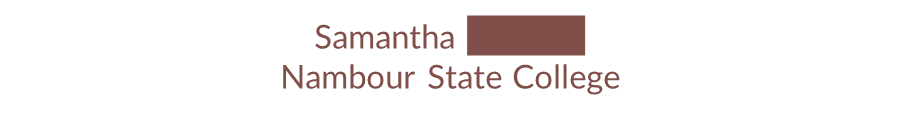 01
What to consider
What should I consider?
When you are buying your first car as a student/young adult, you may just want something to get you from point A to point B. You also may want to get something flashy to show off to your friends, or a nice, new car if you value your comfort. As a first-time buyer, and a young person who doesn’t have many savings, not all these may be plausible options for you, and depending on how much you are willing to spend, you may want to consider buying second hand. Buying second
hand doesn’t mean you have to give up on your comfort or flashiness, however you may need to sacrifice some of your wants, as it is a cheaper option. 

When you are buying your first car, make sure you know exactly what you want, so when you see any potential cars, you can decide on the pros and cons. If the pros outweigh the cons, get it checked by a mechanic so you can ensure its drivable.
02
How do I know if it will last?
How do I Know If It Will Last?
When buying your first car, it is a good idea to have a full understanding of the costs involved, from registration to insurance, so there are no unpleasant surprises. It is also incredibly important to inspect the car thoroughly if you are buying second hand. For a first car, you want it to last. You can check how many kilometres it has travelled and look up the cars registration on the Personal Properties Security Registries (PPSR) website, where a search provides a basic check for financial interests, written off records and stolen vehicles as well as whether it has any recalls (specifically Takata airbags).
03
Registration
Registration
Registration is a documentation that officially identifies a vehicle. When buying a used vehicle, you should enquire about when the registration is due, and if it is currently unregistered, you will need to register it before driving it. If need be, you can use the Queensland Government website to find when the registration is due, using the license plate, or VIN number. Driving without having your car registered can result in financial penalties, and eventually possible vehicle impoundment.
Registration can be renewed either 3 months before or after the expiration date and must be paid either every year or every 6 months. To get your car registered, you will need to provide the following documents:
Documents needed for registration:
Evidence of where the car will be garaged in Queensland (this is where the car will be parked, and in most cases is just a proof of address)
Evidence of identity
CTP (compulsory third party) insurance certificate. This is from a third-party insurance provider, and you will need to have this on you when you register, get an inspection, and get your certificates for your car.
Obtain a Queensland safety certificate. This is important if the car you are purchasing has been previously written off or has any modification.
04
Extras
Stamp Duty
Insurance
Stamp duty is, by dictionary definition, a duty levied on the legal recognition of certain documents. In relation to your first car, it is a set price per $100 you have to pay. On average, this is about $3 per every $100 of your cars value, however certain vehicles, like electric or hybrid vehicles, pay $2 per every $100, and some heavier vehicles pay up to $5 per every $100.
Car insurance is a legal requirement for all cars in Australia to be legally driven on Australian roads. CTP insurance is the legal minimum for your car, however depending on your budget and needs, there are plenty of other options to choose from. Regardless of which insurance provider you go with (RACQ, NRMA, Suncorp), insurance is a yearly expense that relies on your gender, age, health, and a myriad of other factors that differ from person to person.
05
Cost Benefit Analysis
Bibliography
https://www.qld.gov.au/transport/registration/register/vehicle#newrego 
https://www.forbes.com/advisor/au/car-insurance/  
https://www.service.nsw.gov.au/transaction/check-motor-vehicle-stamp-duty#:~:text=More%20information,the%20vehicle's%20value%20over%20%2445%2C000
https://www.qld.gov.au/transport/registration/fees/duty/rates
https://www.qld.gov.au/transport/registration/fees/duty/calculator